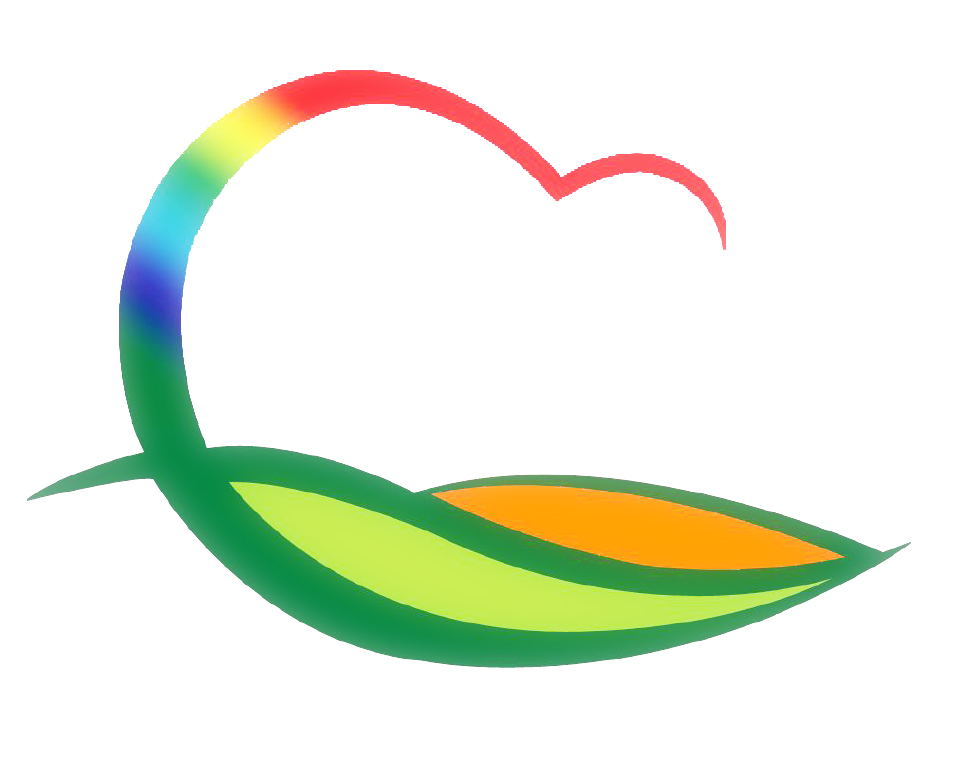 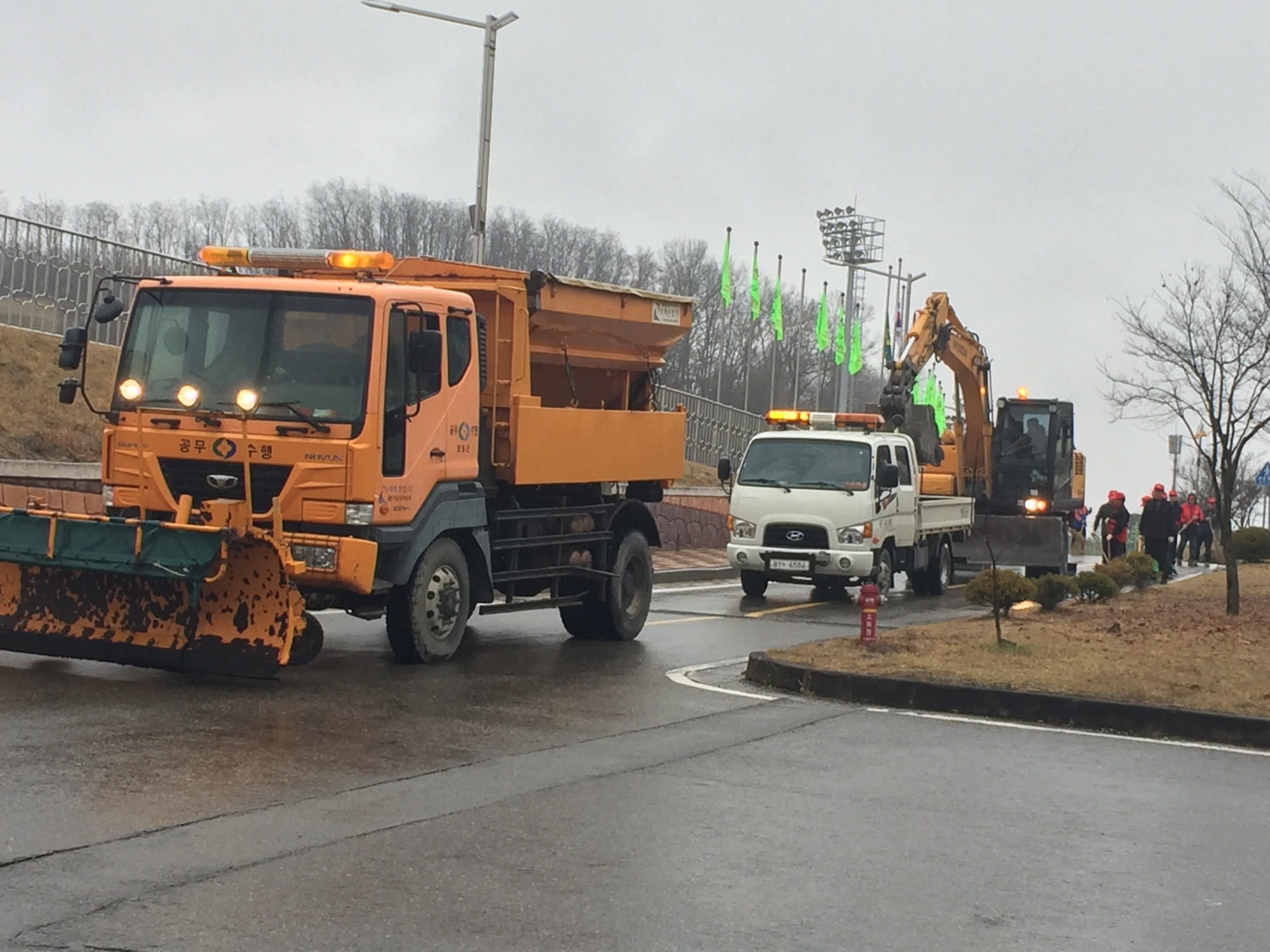 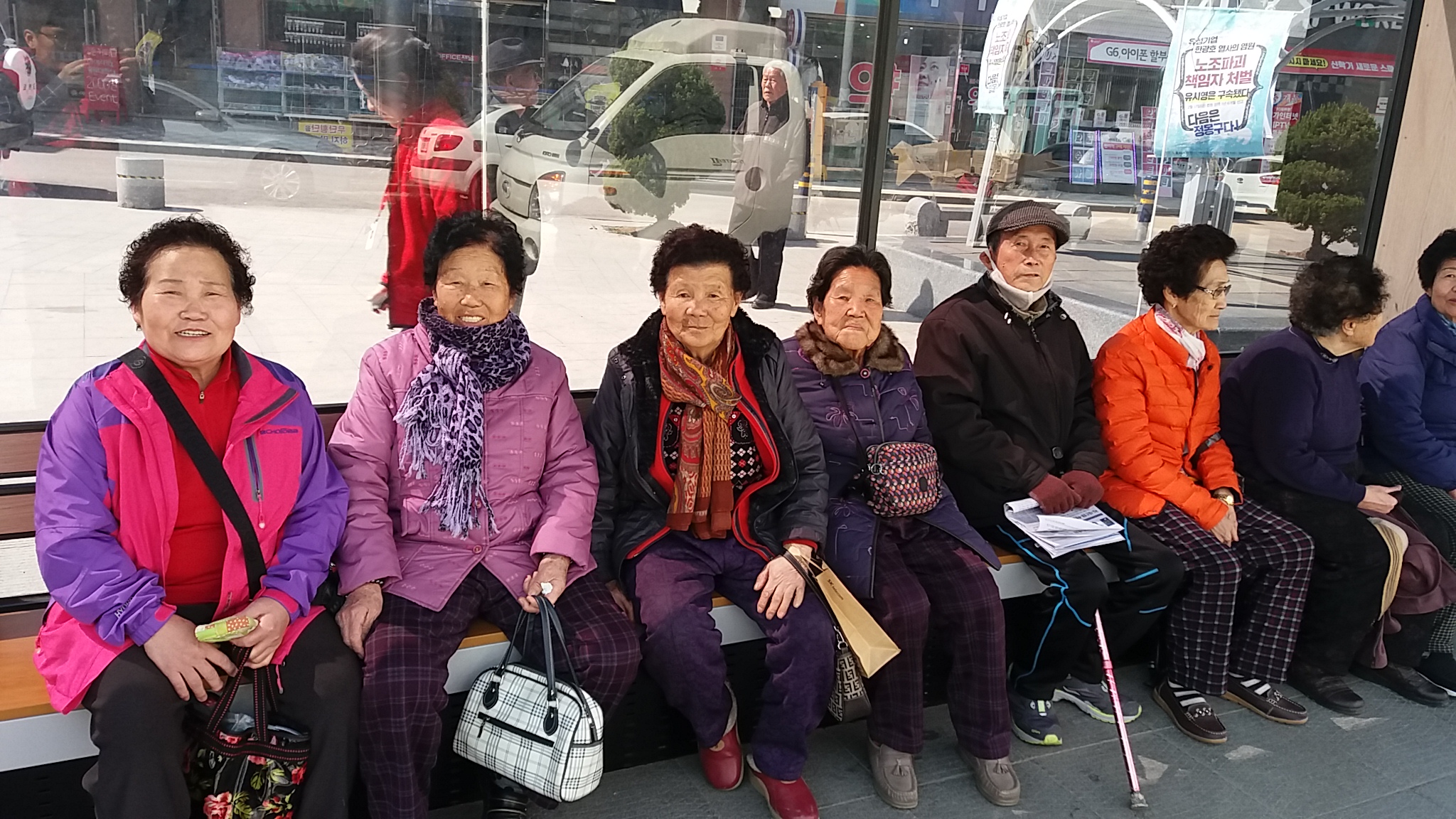 건 설 교 통 과
[Speaker Notes: 먼저, 지금의 옥천입니다.]
9-1. 2017년도 상반기 가로(보안)등 설치     
기    간 :  4. 1 ∼4. 30
대    상 : 관내일원 120여개소
사업량/사업비 : 180개소/ 120백만원 
내     용 : 가로(보안)등 설치
9-2. 월전 ∼남악간도로 확포장공사 보상 협의
협의기간 :  3. 24 ∼4. 28
보 상 액  : 55백만원 
보상대상 : 이종태외 14명
내     용  : 소유권 이전협의 및 보상금 청구
9-3.  영동역앞 택시승강장 일부 보수공사
기   간 : 4월중
사업비 : 20백만원정도
내   용 : 승강장 비가림 시설 및 방풍 가림막 보완설치
9-4.  공영주차장  차선도색 보수공사  추진
기   간 : 4월중
대   상 : 황간면  공영주차장외 7개소
사업비 : 20백만원
내   용 : 탈색된 차선 도색 설계및 발주
9-5. 관내 버스 승강장 설치
조사대상 : 274개(간이표지판 제외)
소요예산 : 1억5천만원 정도
내      용 : 승강장 교체 및 신설, 태양광LED, 환경정비 등
9-6. 도로공사 계획 및 노선지정에 관한 공고
공 사  명 : 군도6호선 (산이리 산이교)수해복구공사
공사기간 : 4월 ∼7월
공사구간 : 산이리 60-3 ∼산이리 585-2
공사내용 : 접속도로 확˙포장, 암거 설치 1식
9-7.  농업생산기반시설(원촌양수장) 보수 
위  치 : 황간면 원촌리 77-6
대   상 : 원촌양수장
사업비 : 18백만원
내   용 : 펌프교체, 관로교체, 집수정설치1개소
9-8.  2017년 공기관대행 사업 시행
사업대상 : 추풍령면소재지종합정비사업외 6건
사업비 : 9,933백만원
보조금 신청 : 3.31
9-9.  기타업무추진
군도 확 ·포장사업 추진                : 2건/3.9KM
도로유지보수 및 교량가설 사업추진 : 5건
농어촌도로 확 ·포장사업 추진       : 9건 /7.5KM
공공시설(도로)수해복구 사업추진    : 1건/0.4KM
농촌중심지활성화사업 추진            : 4건
창조적마을만들기사업 추진            : 8건
도로점용업무추진                         : 수시
가로보안등 현장점검                     : 수시
노상적치물 계도                           : 수시
도로민원(국공유지)업무추진           : 수시
▣. 공무원 팀별 전입실적  보고 
현재 전입실적(2017.3.31일 현재)
                                                                                                                                          (단위 :  명)
▣. 공무원 팀별 전입실적  보고 
향후 추진대책 
    ❍ 건설관리팀 : 전기업체, 전문건설업등록시 주소이전 독려
      - 담주 2명 전입예정
    ❍ 교통팀 : 운수업체 전화 독려
    ❍ 도로팀 : 도로공사 현장사무실 직원 주소이전독려
      - 담주 4명 전입예정
    ❍ 농촌개발팀 : 전원마을조성지(설계지구) 주소이전토록 독려